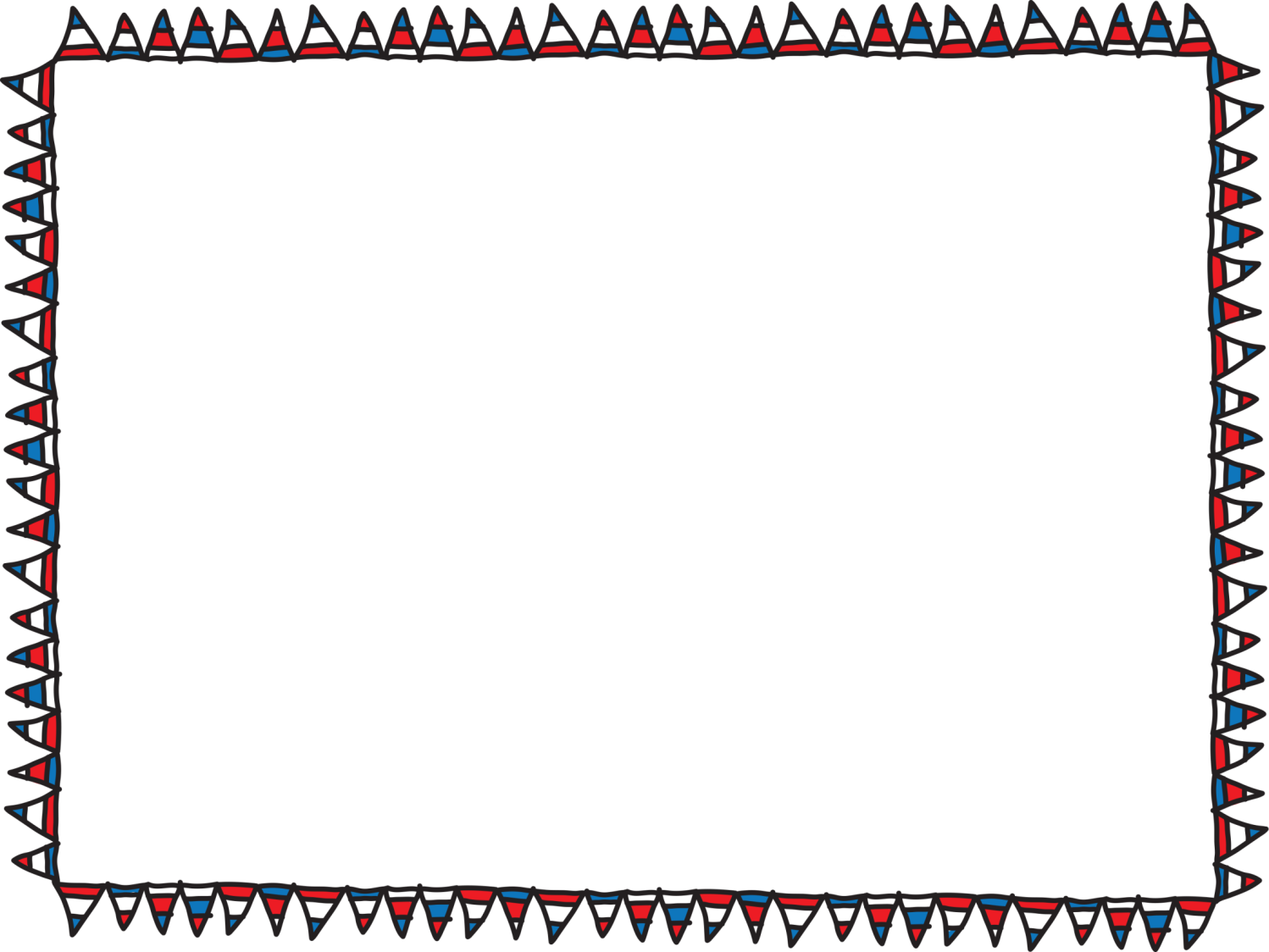 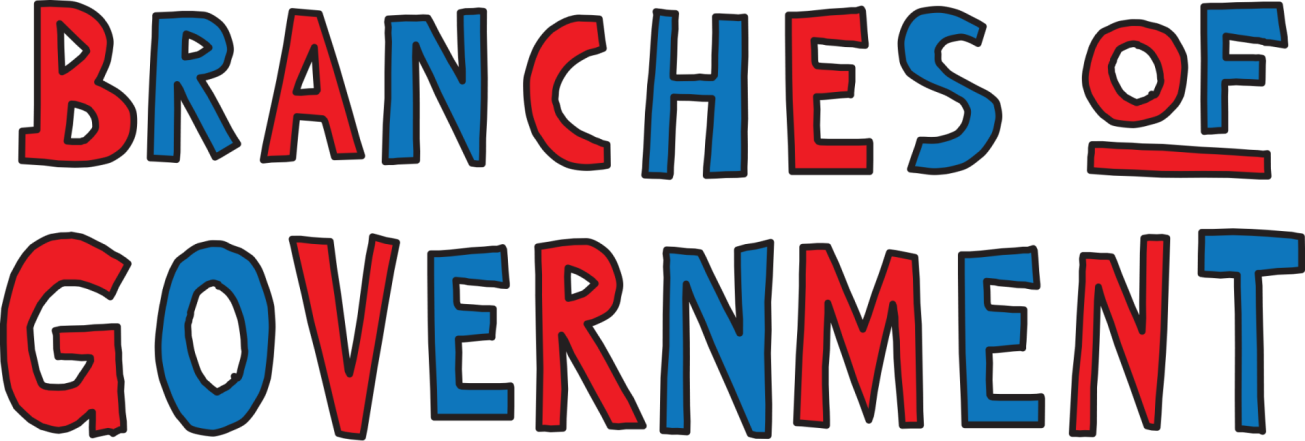 PowerPoint
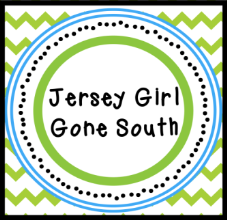 © Erin Kathryn 2014
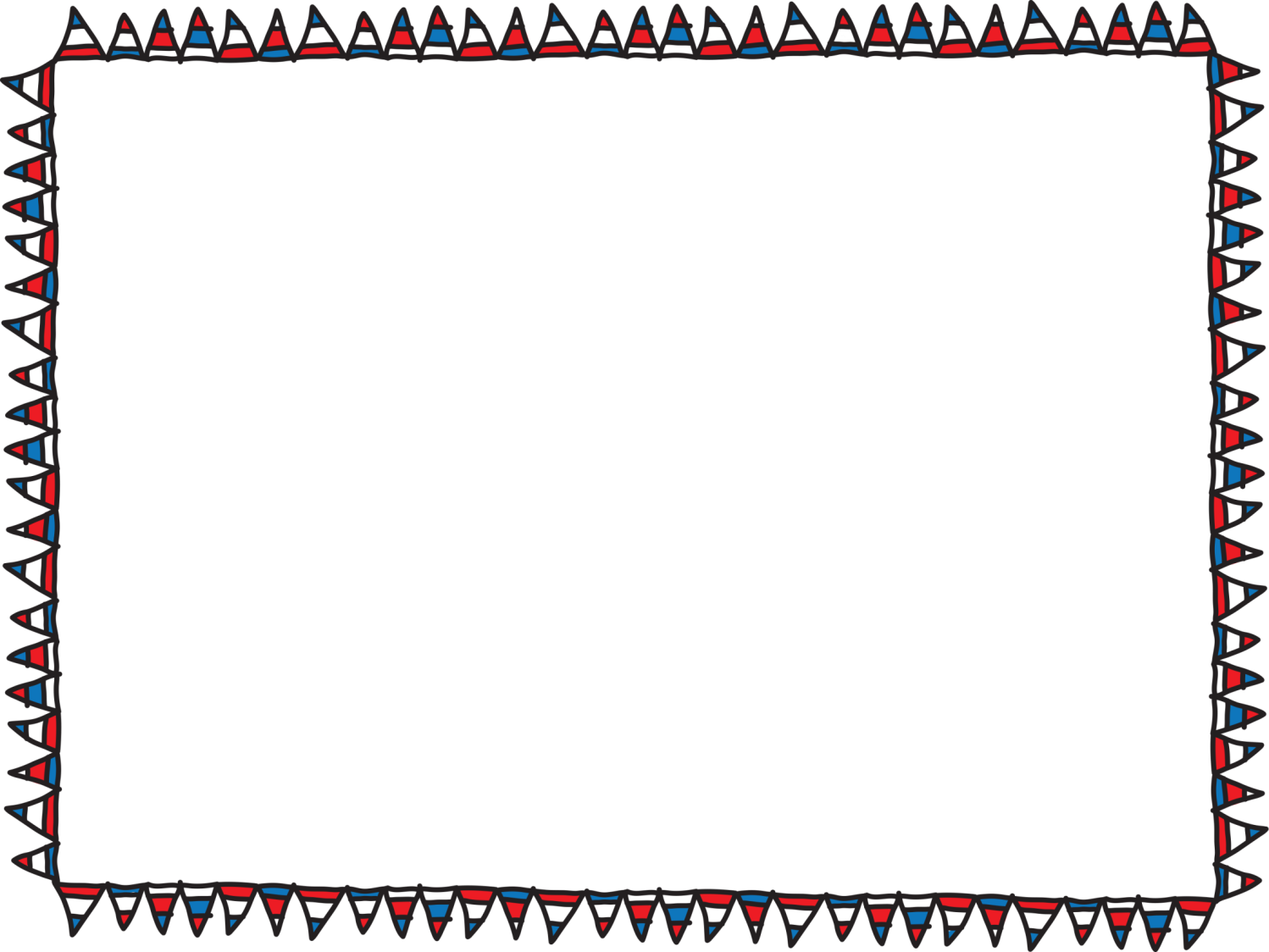 The Constitution divides the national
government into three parts, or branches:
legislative branch
executive branch
judicial branch
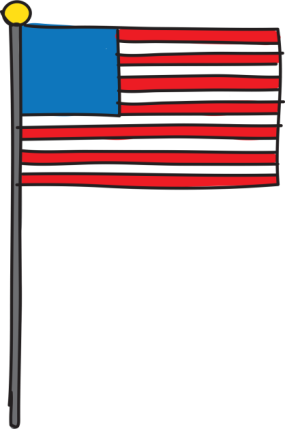 Each branch does a different job.
© Erin Kathryn 2014
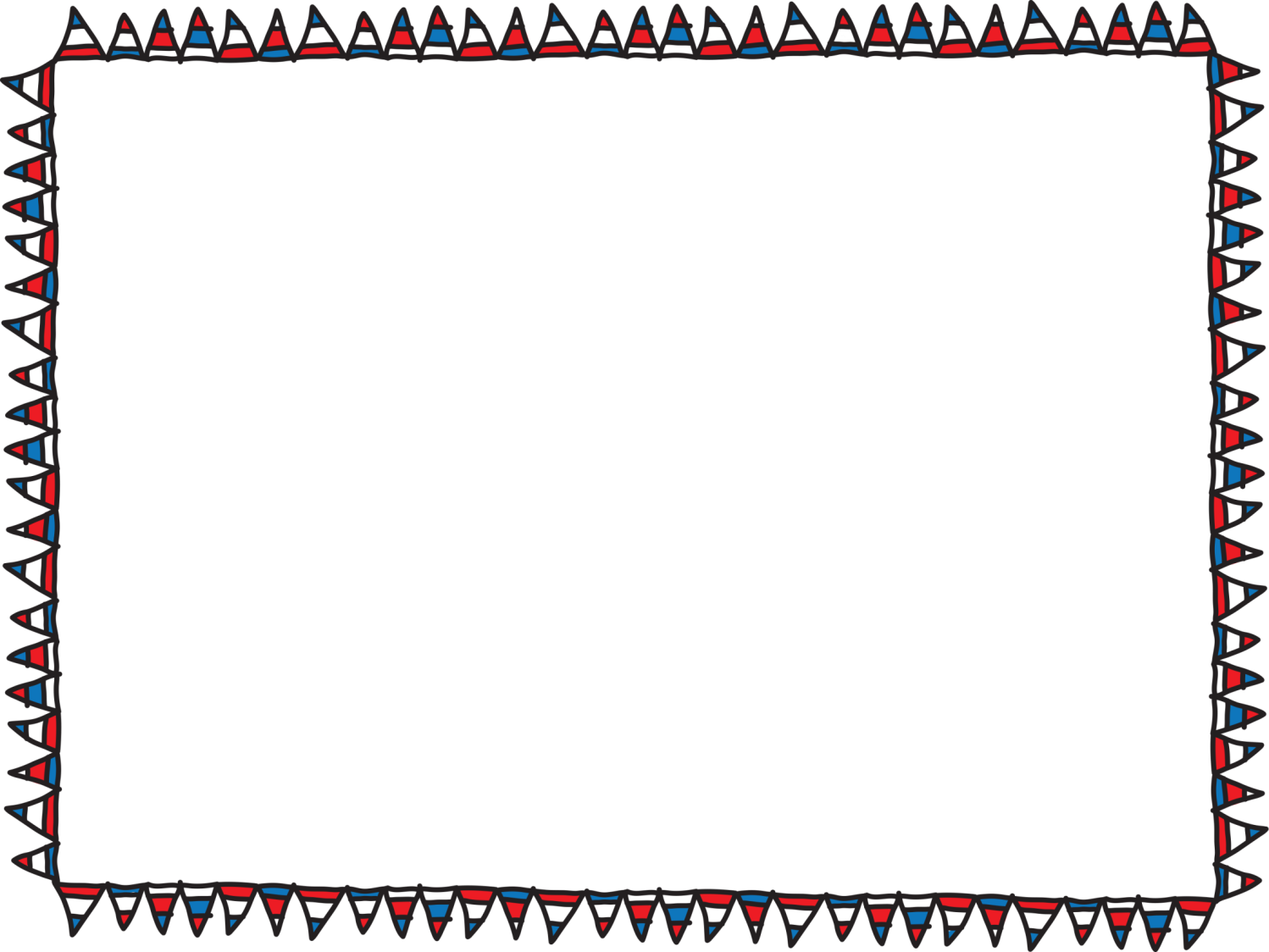 LEGISLATIVE BRANCH
Congress
Makes the laws
Has two parts: 
    Senate and the House of 
    Representatives
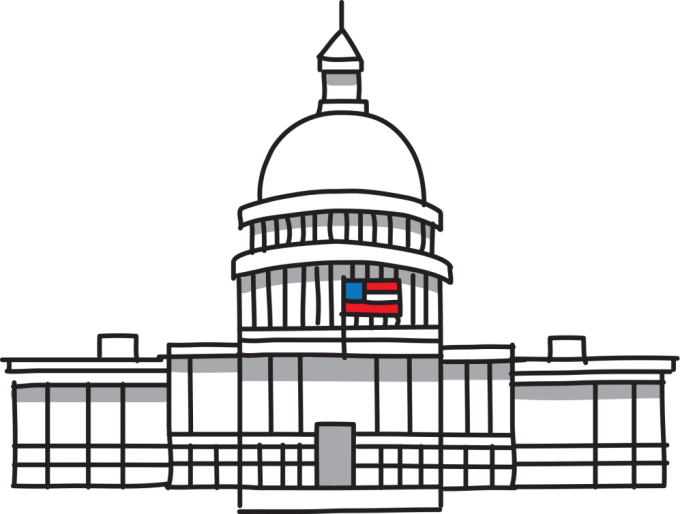 © Erin Kathryn 2014
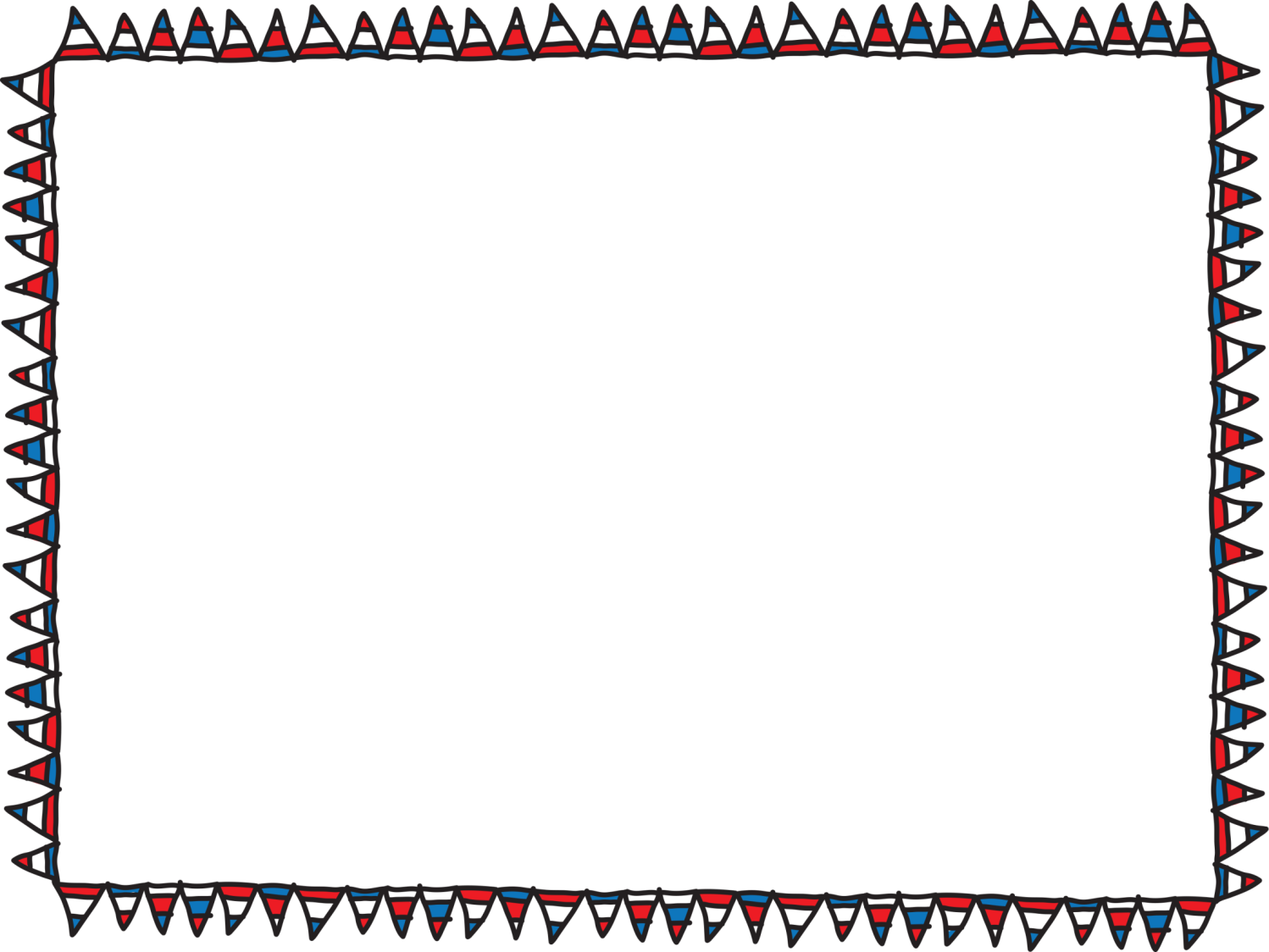 EXECUTIVE BRANCH
President
Enforces, or carries out, the laws made by Congress.
Examples: Department of Justice and Environmental Protection Agency
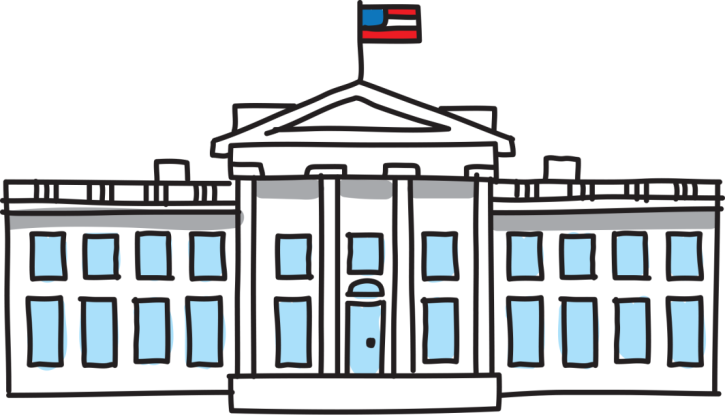 © Erin Kathryn 2014
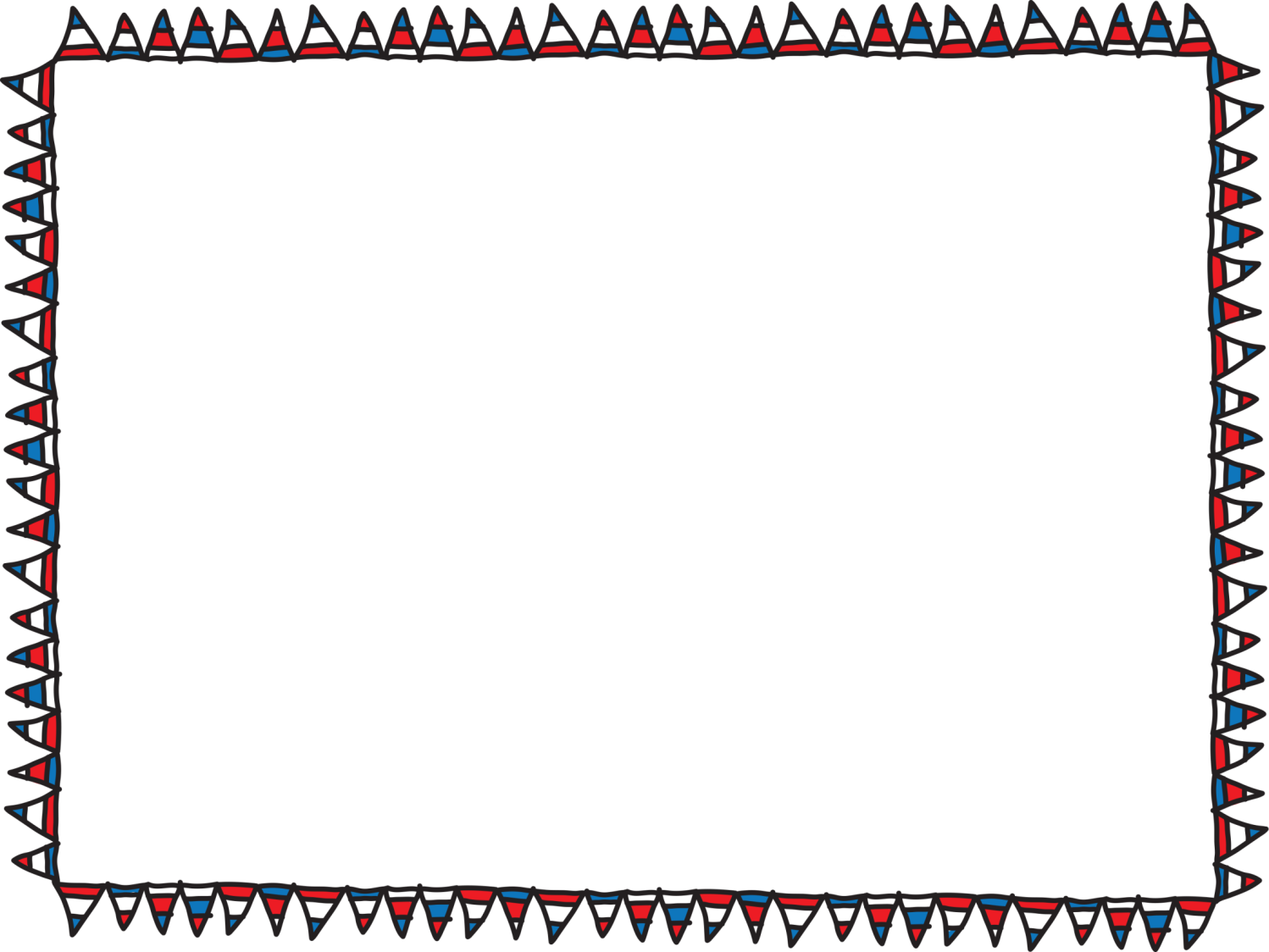 JUDICIAL BRANCH
Highest court: Supreme Court
Decides the meanings of law and whether laws are being obeyed
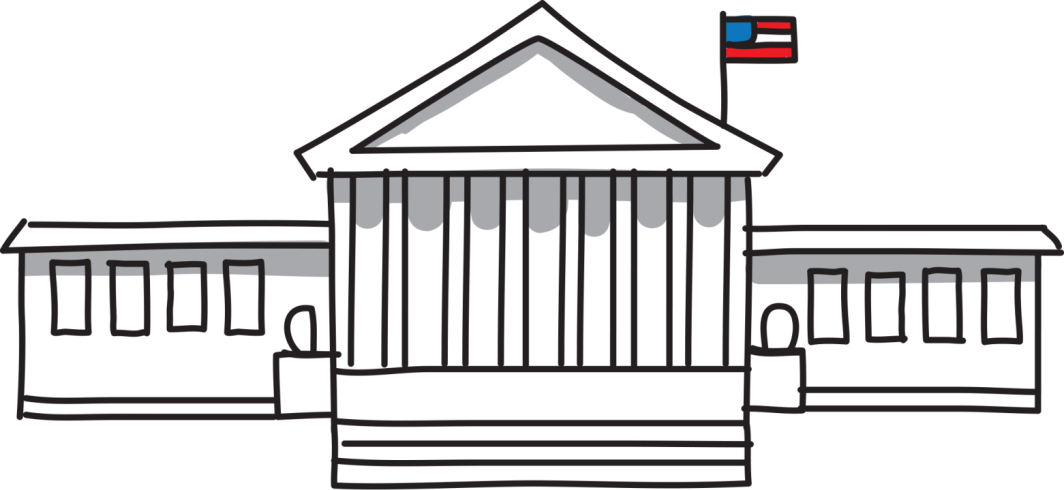 © Erin Kathryn 2014
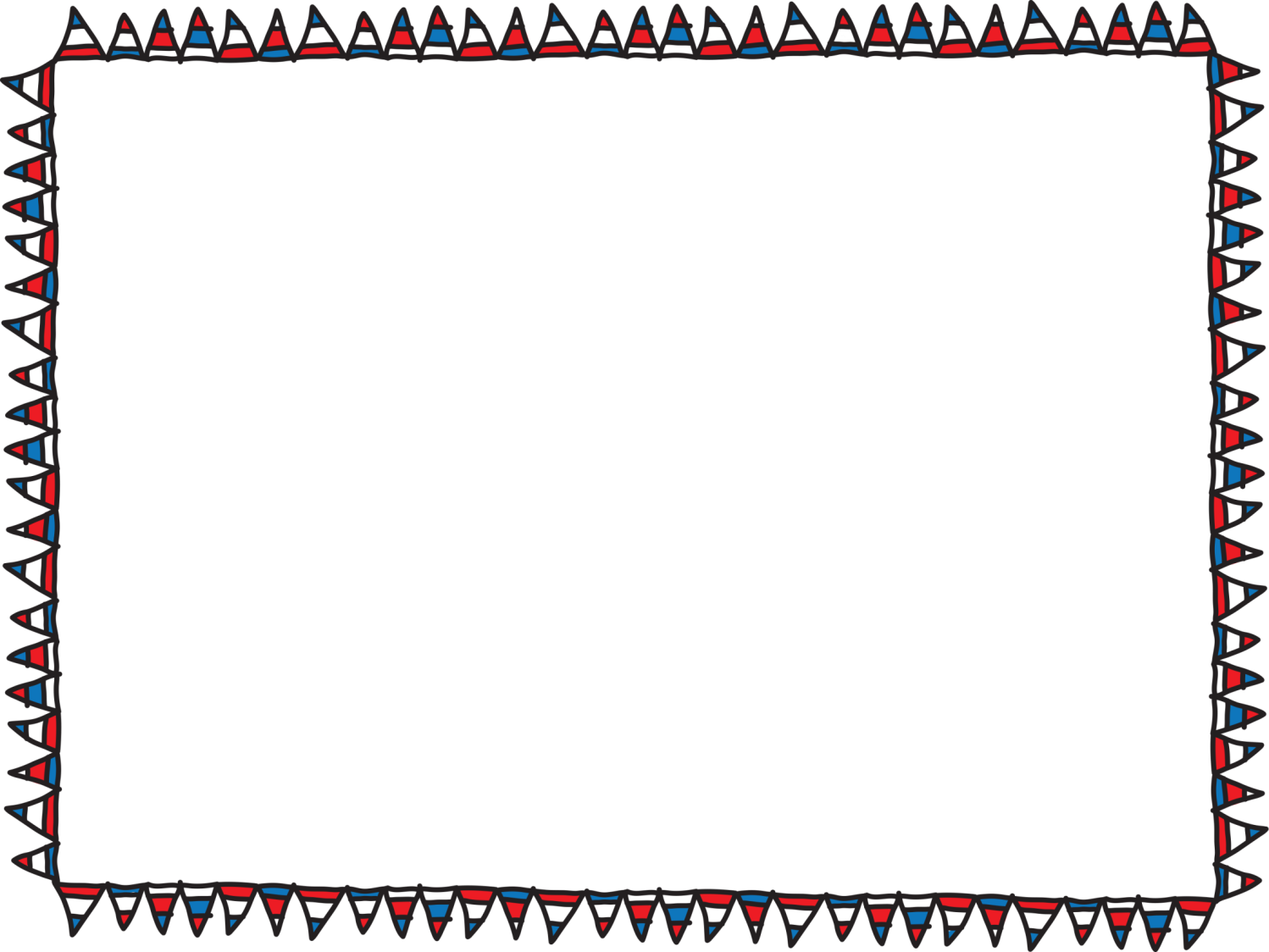 Checks and Balances
The Constitution created a government 
with three branches to make sure that 
the government never held too much power.
Power is divided among the three branches.
To prevent each branch from becoming 
stronger than another, a system of checks and balances was set up.

Checks and balances are a system that allows 
each branch to limit or control 
the power of the other two.
© Erin Kathryn 2014
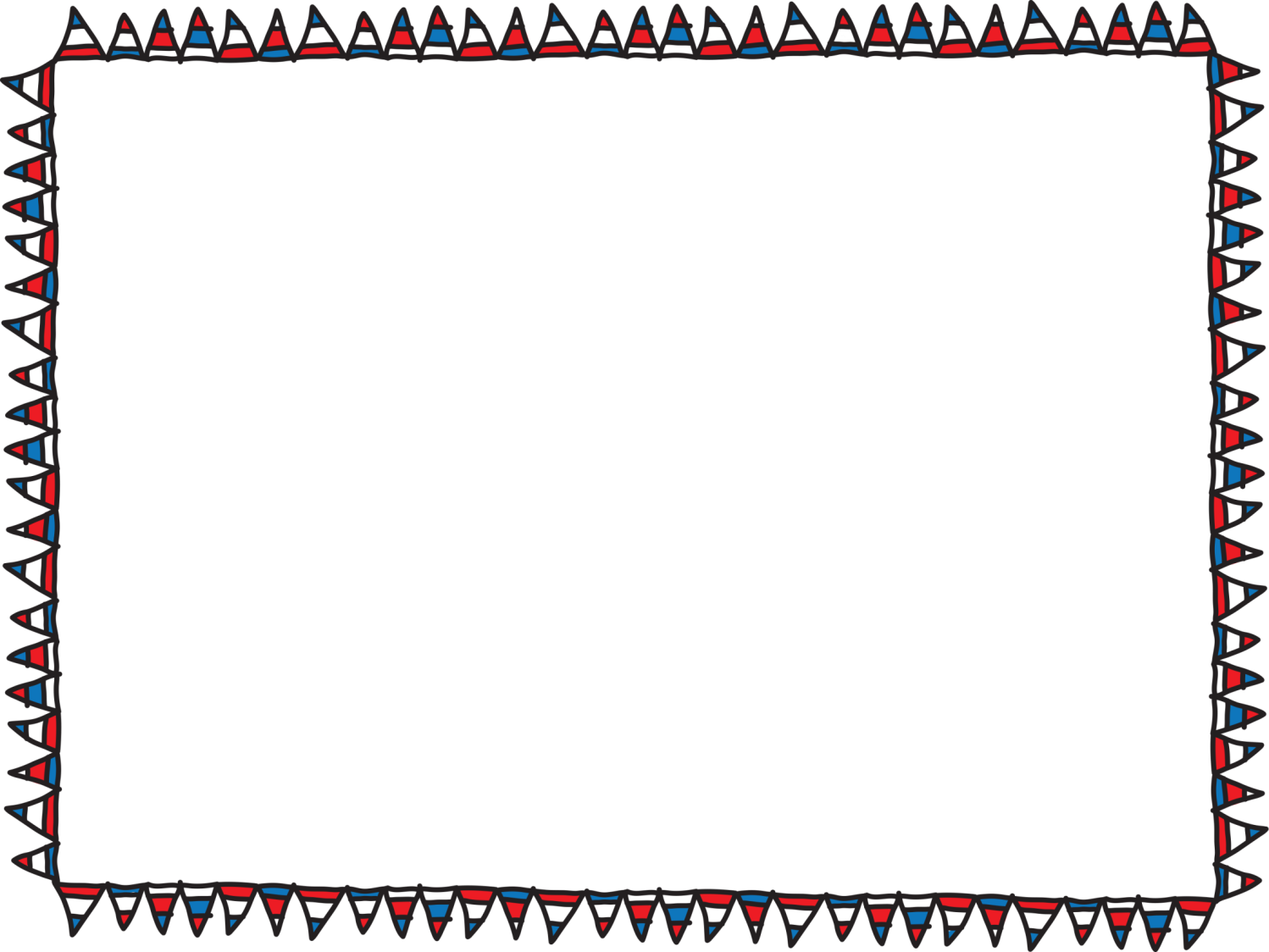 Checks and Balances
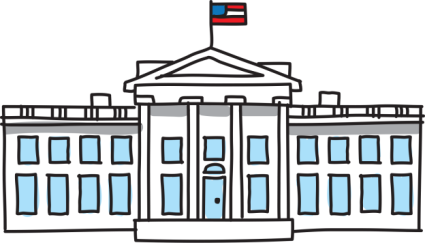 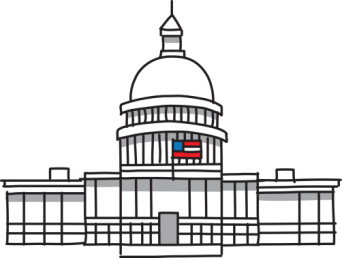 President
(Executive Branch)
Congress
(Legislative Branch)
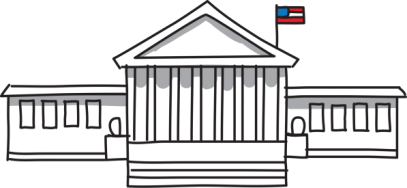 Supreme Court
(Judicial Branch)
© Erin Kathryn 2014
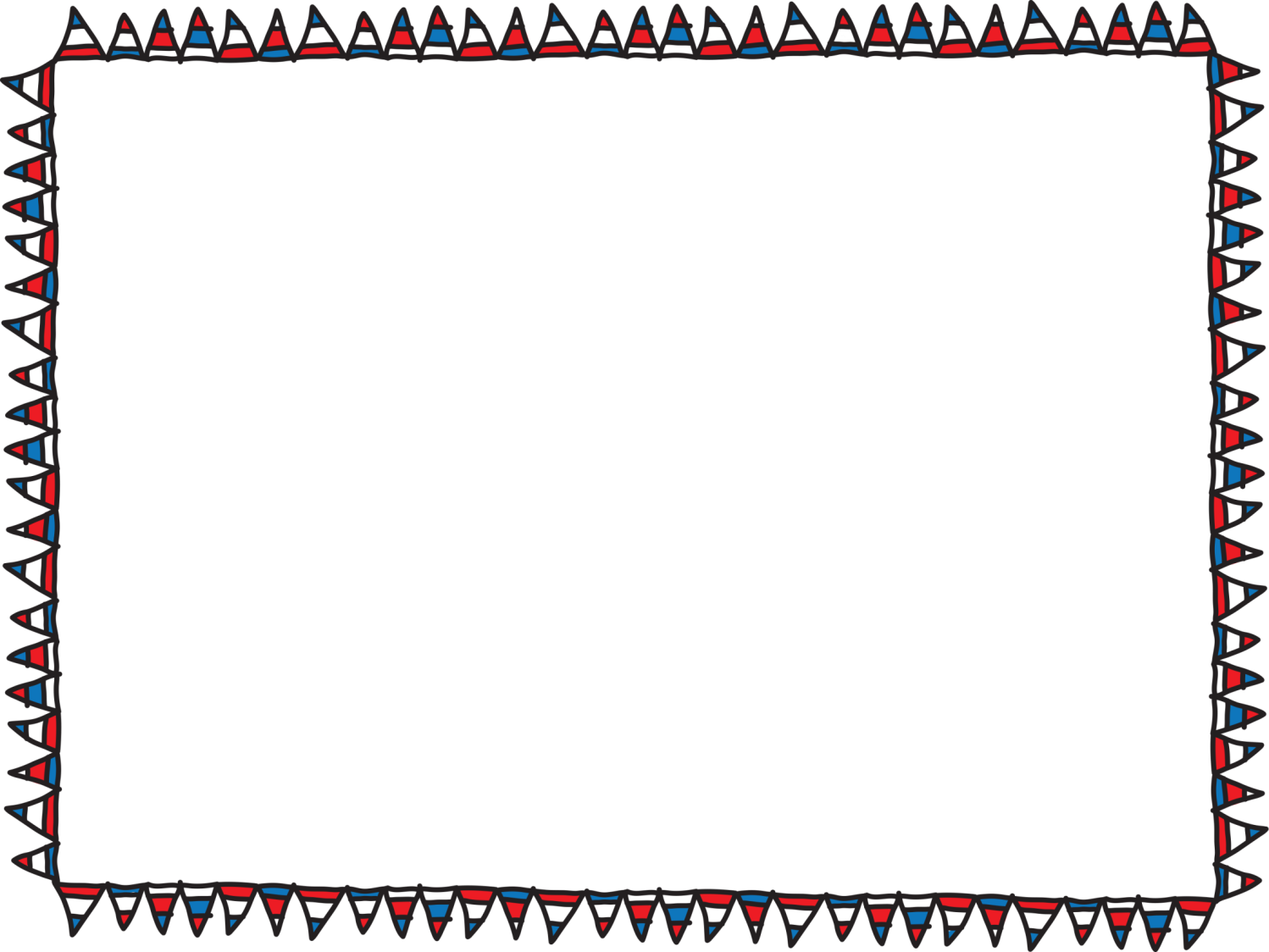 Separation of Powers
Judicial
Legislative
Executive
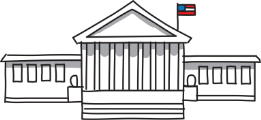 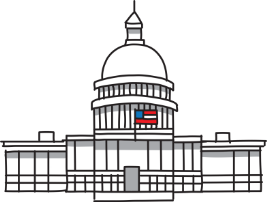 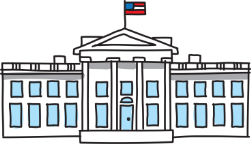 Supreme Court
President
Congress
Circuit Courts
House
of
Representatives
Vice
President
Senate
Cabinet
District Courts
© Erin Kathryn 2014